Ленинград,
твой подвиг 
бессмертен
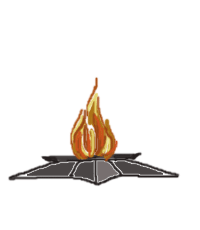 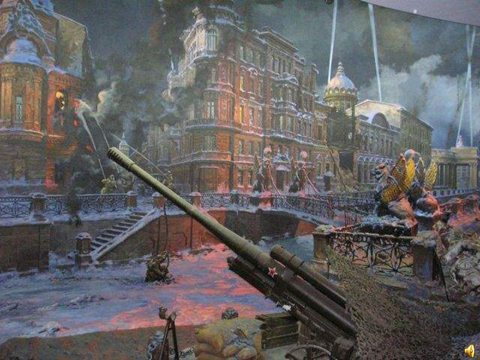 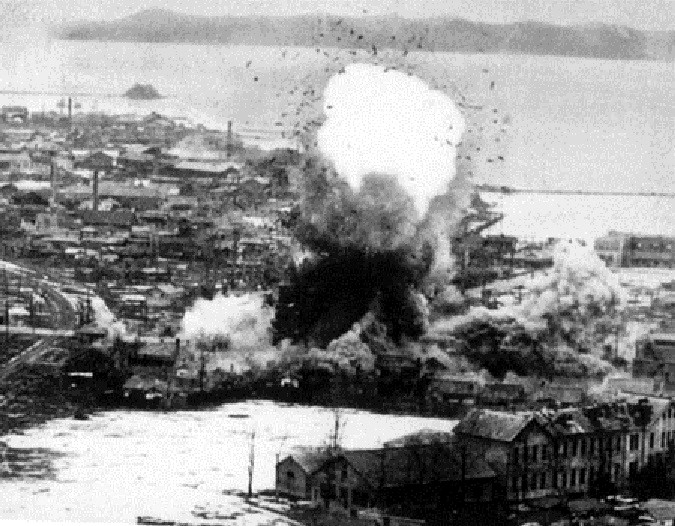 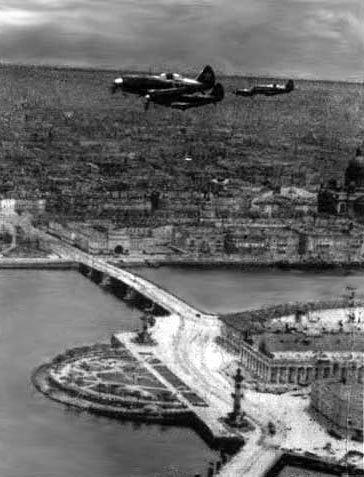 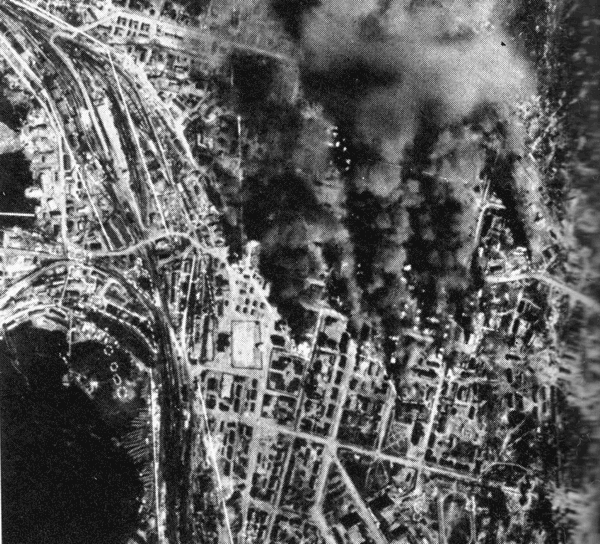 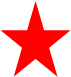 Ленинградский метроном
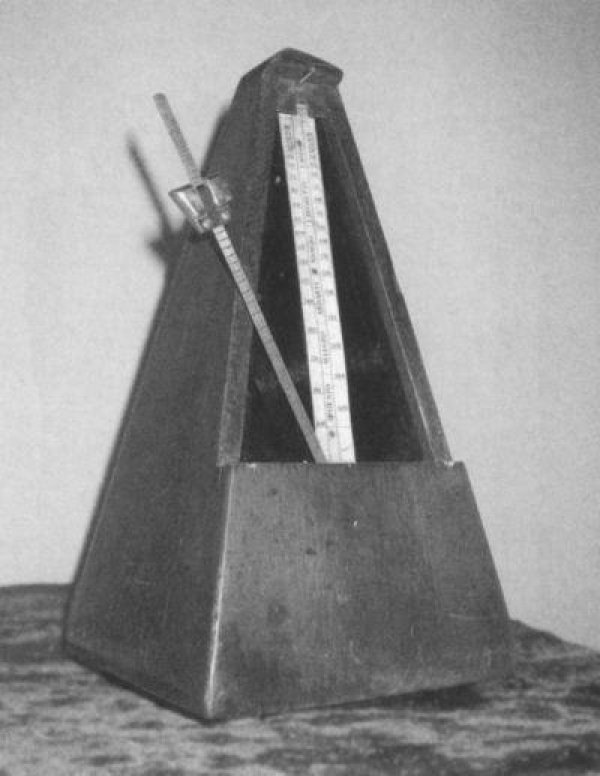 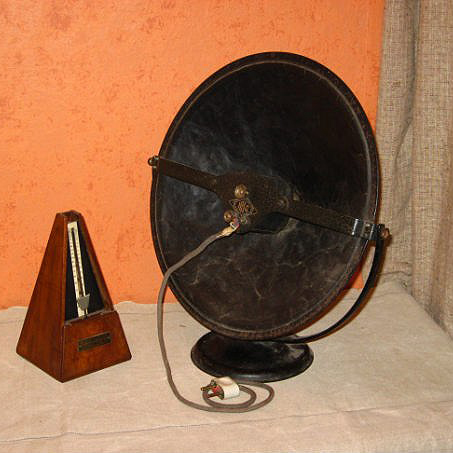 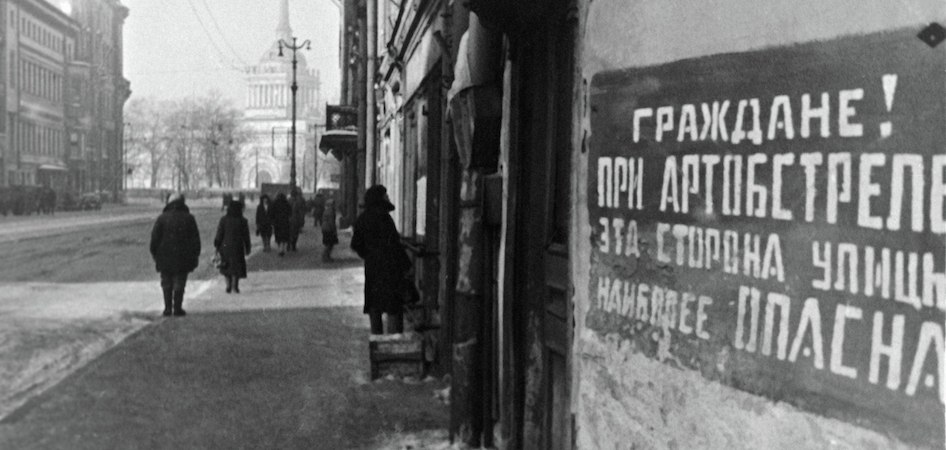 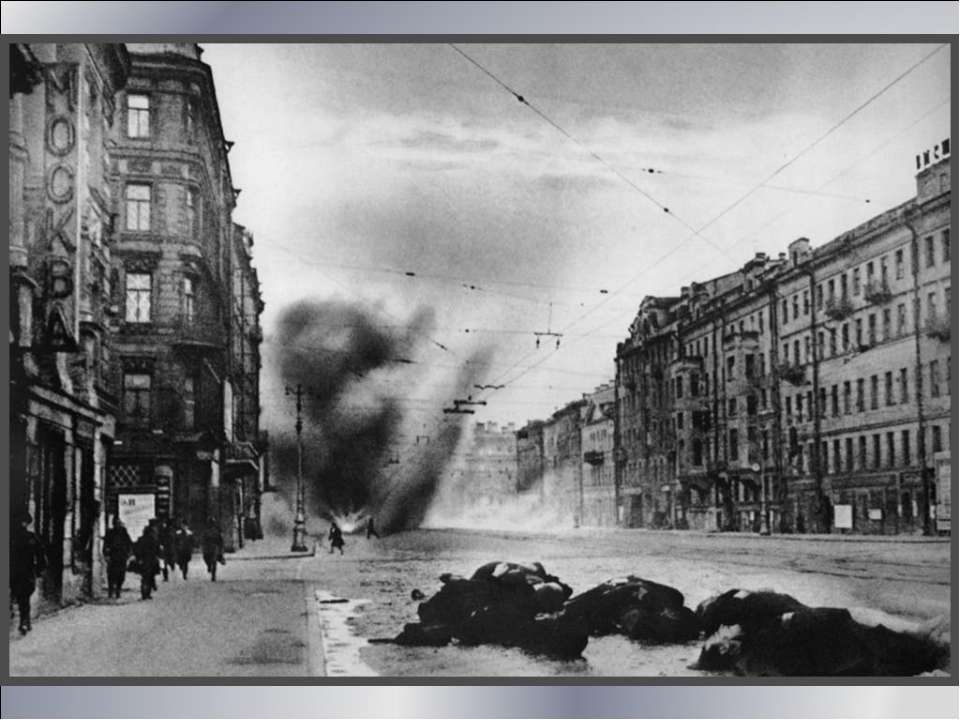 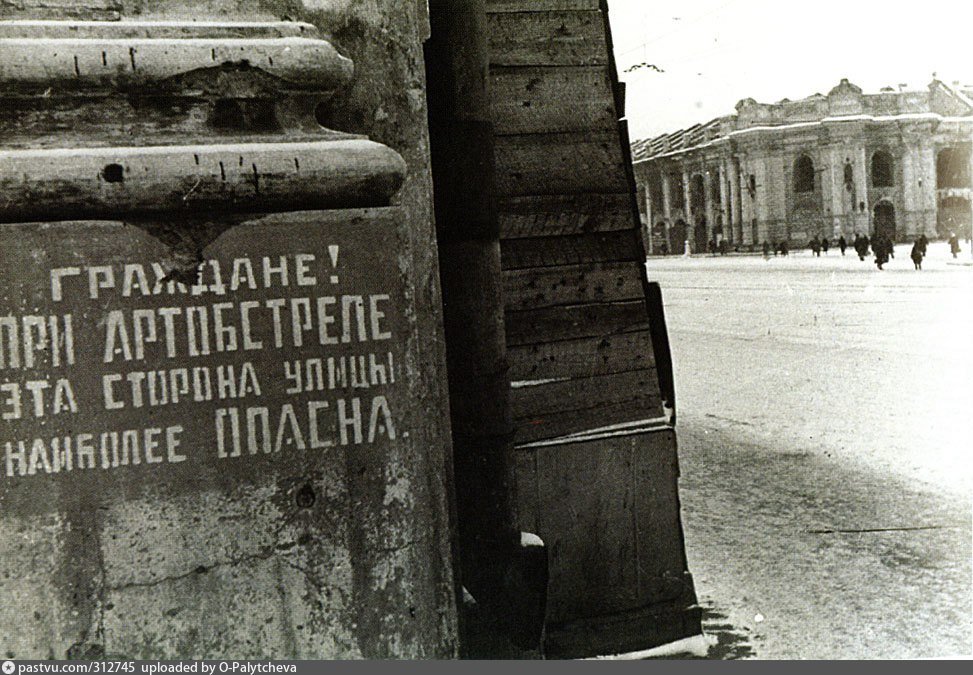 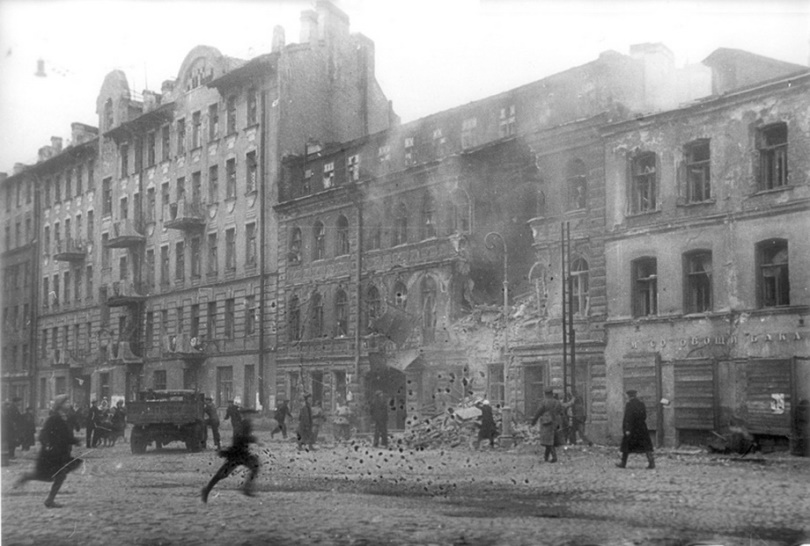 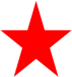 Ленинград сковал лед
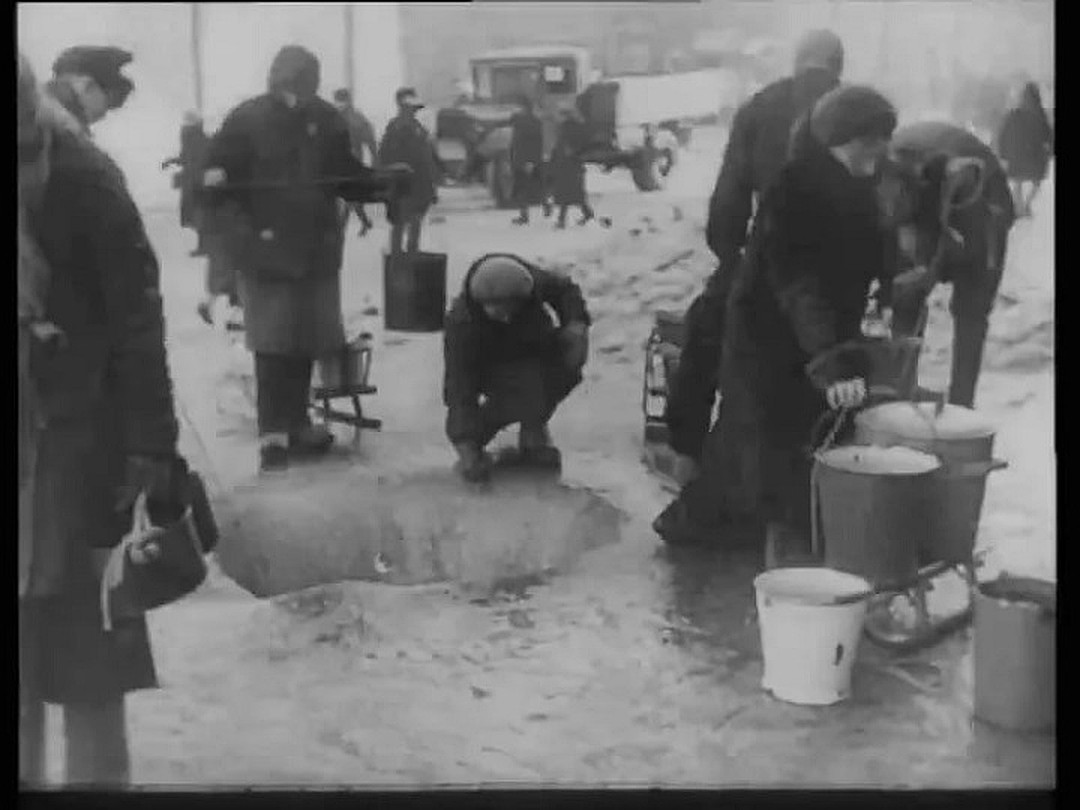 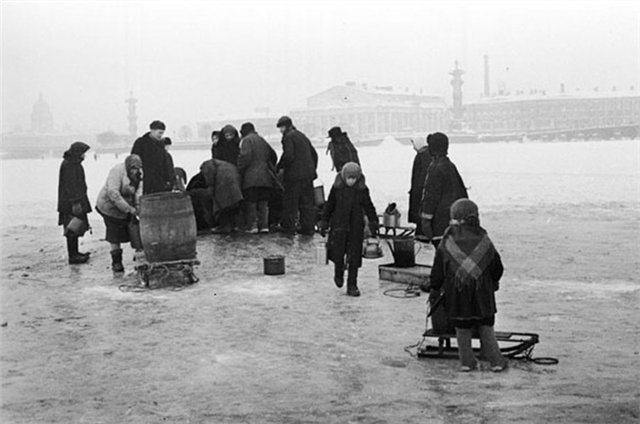 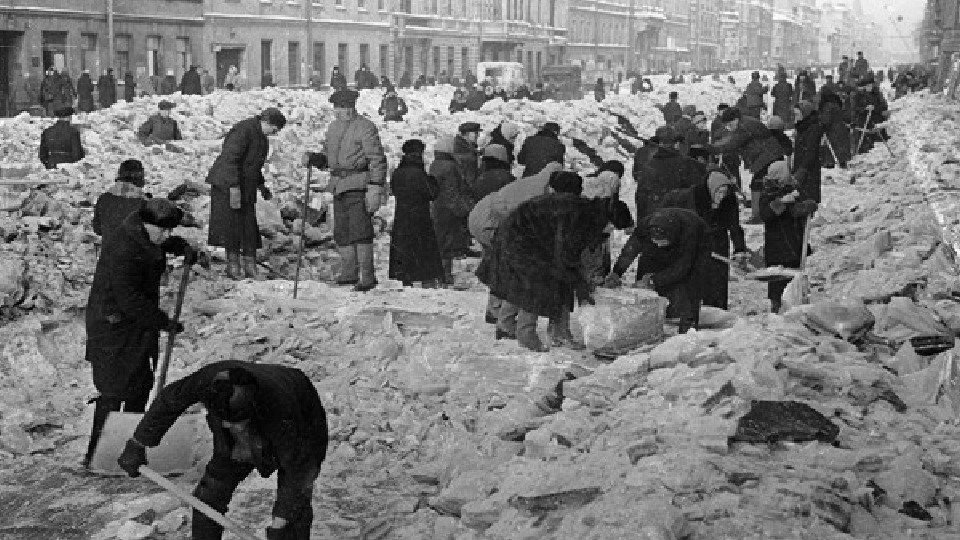 Блокадный
 хлеб
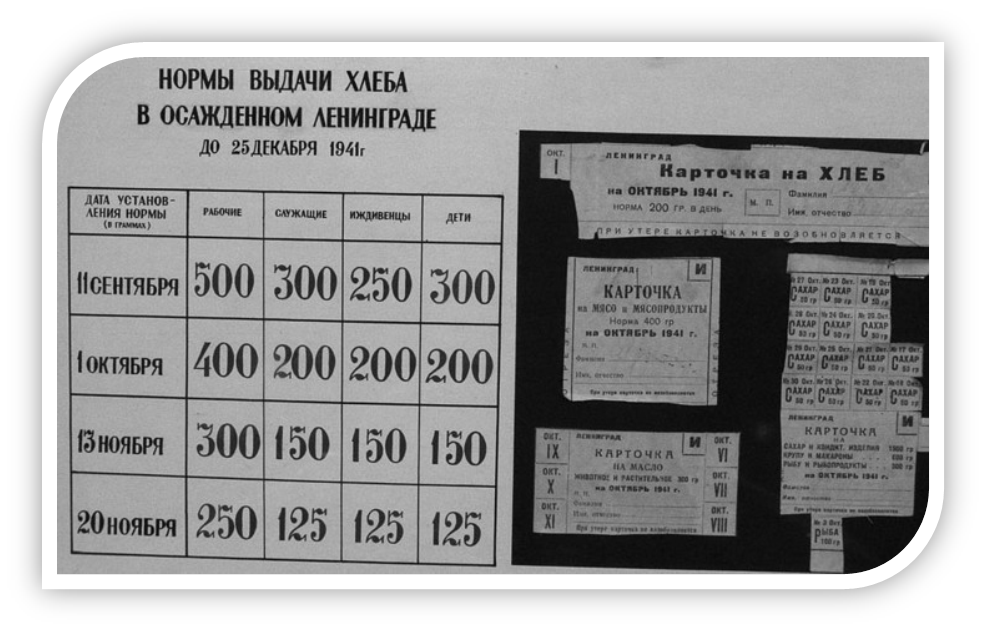 57% — обойная мука,20 — 30% — овсяная мука,10% — подсолнечный жмых,3% — соль,2 — 3% — солод.
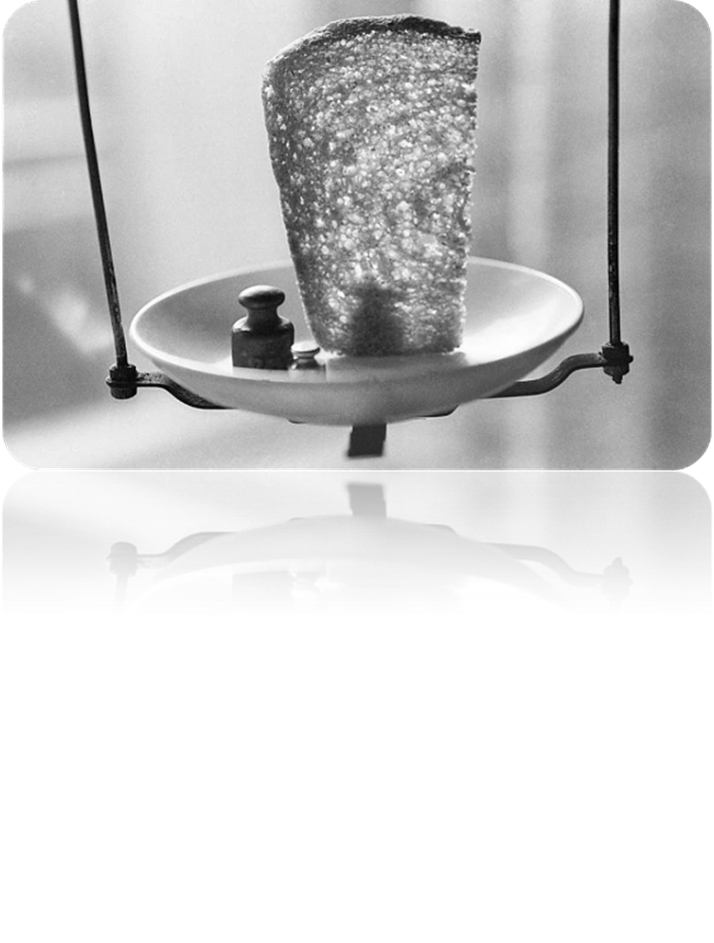 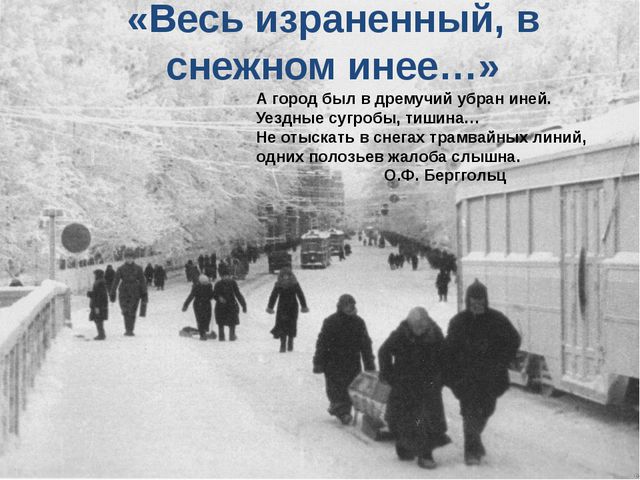 ДОРОГА   ЖИЗНИ
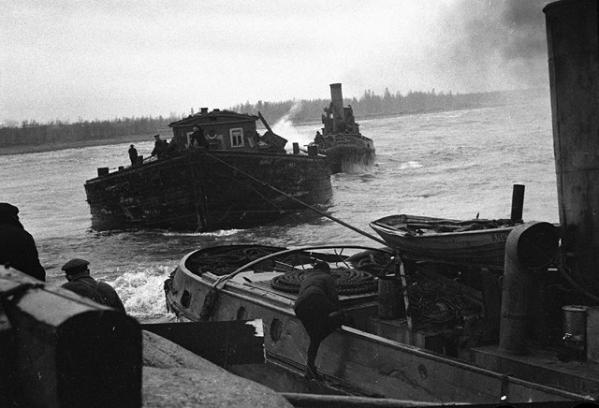 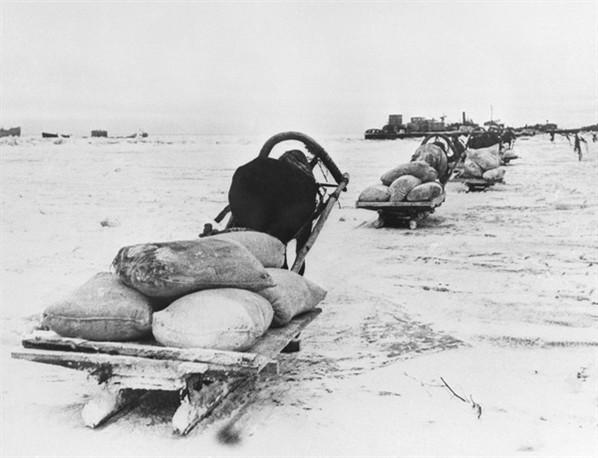 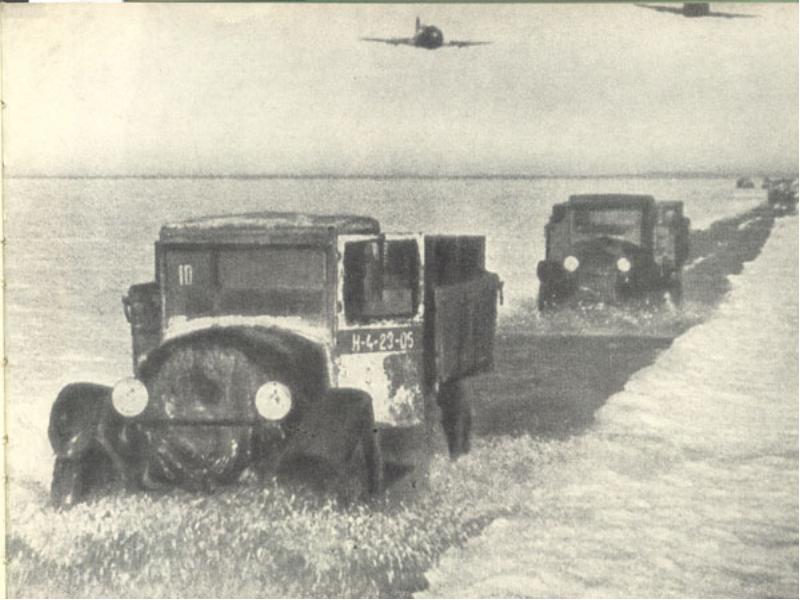 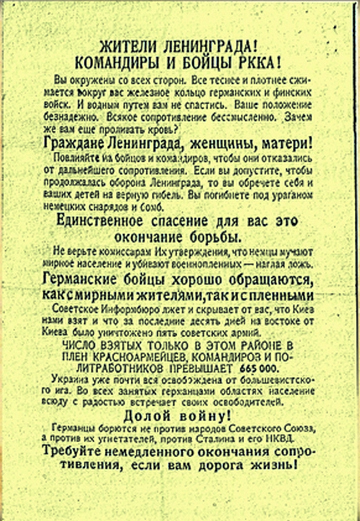 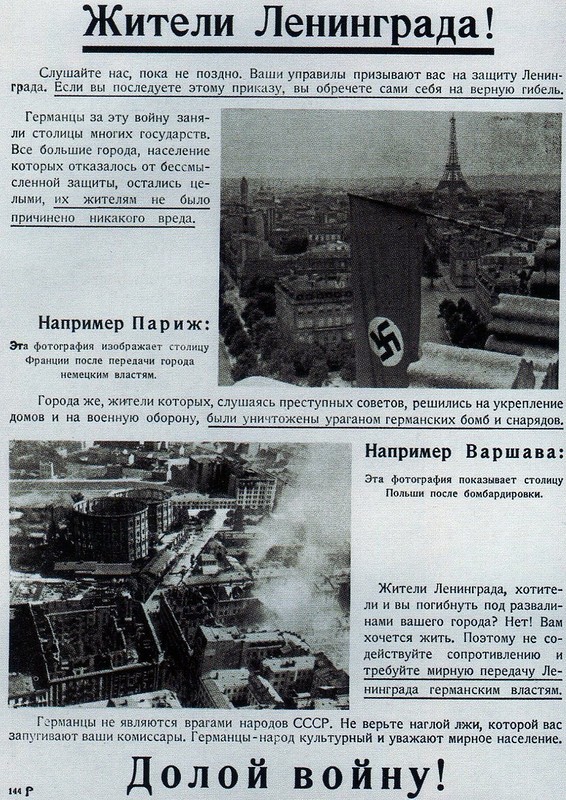 Промышленность 
в дни блокады
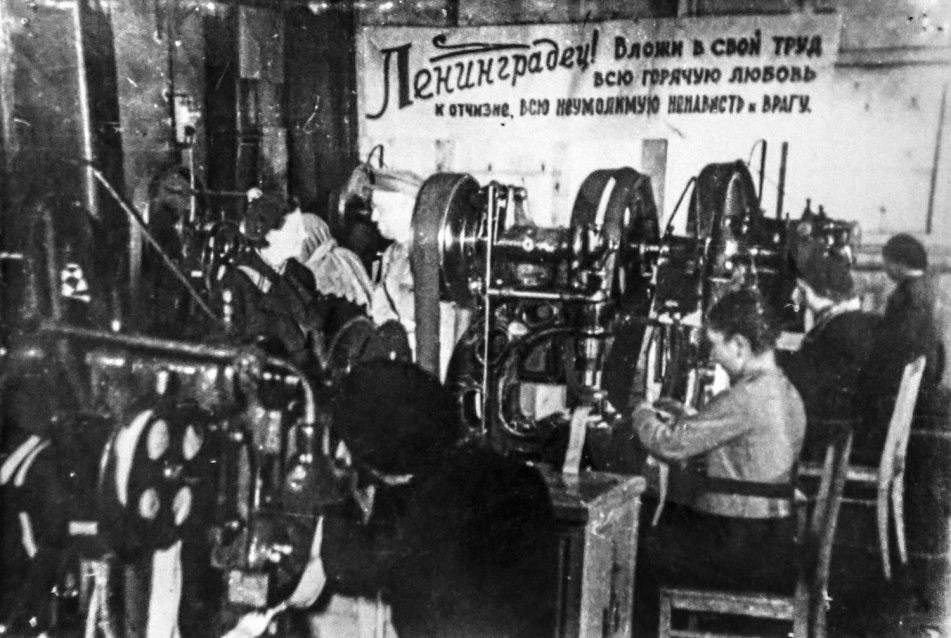 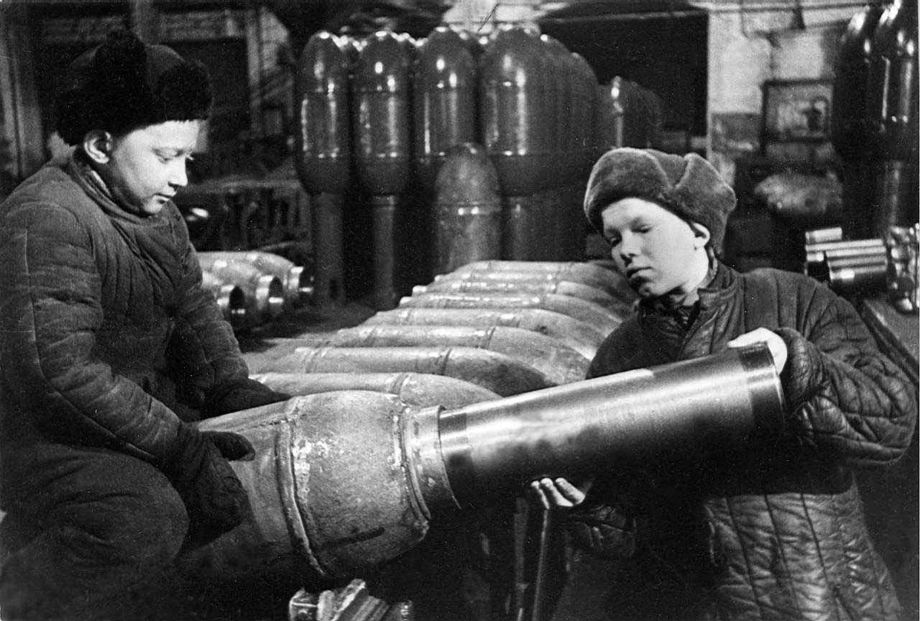 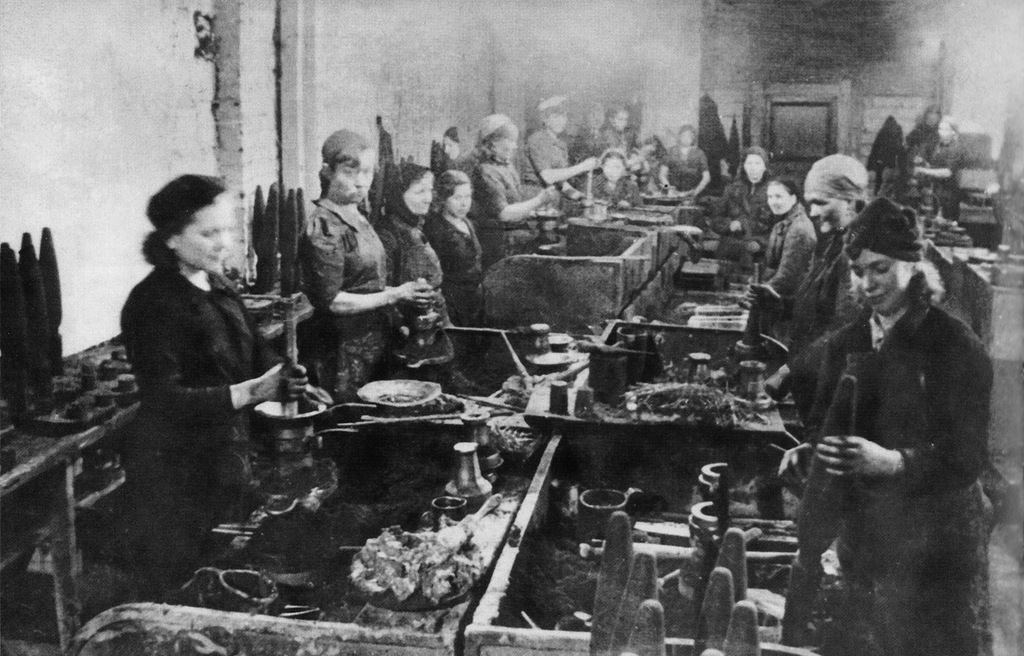 Школа в дни блокады
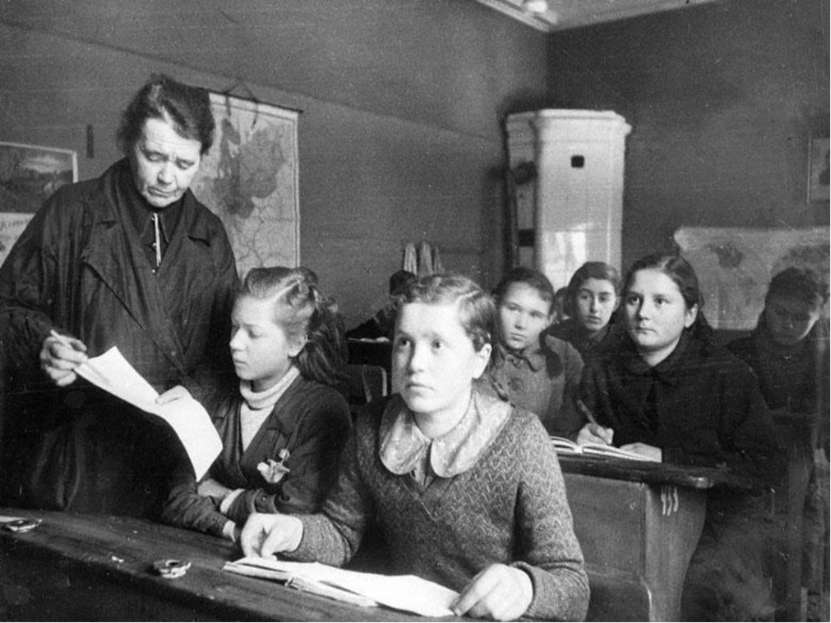 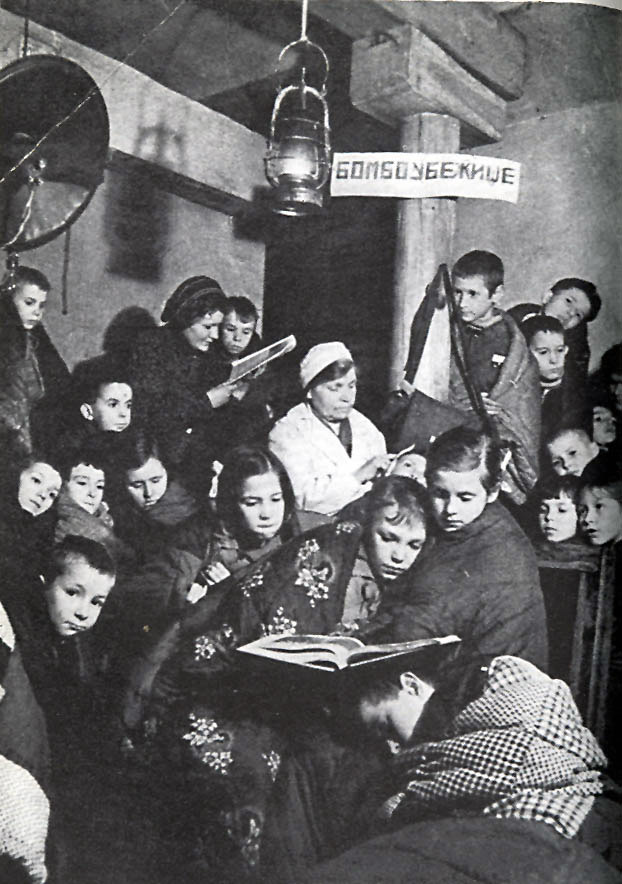 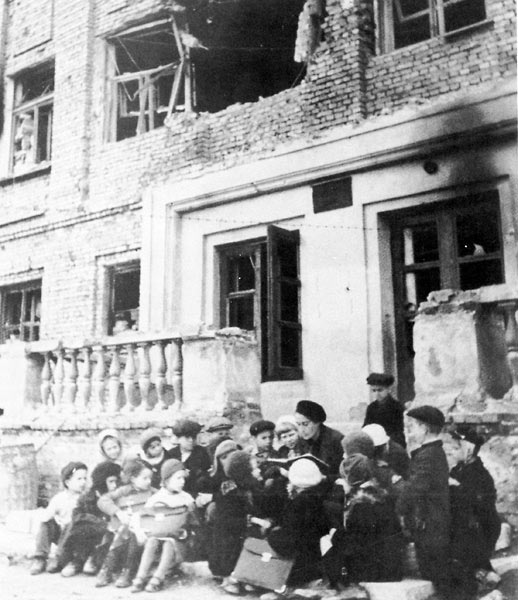 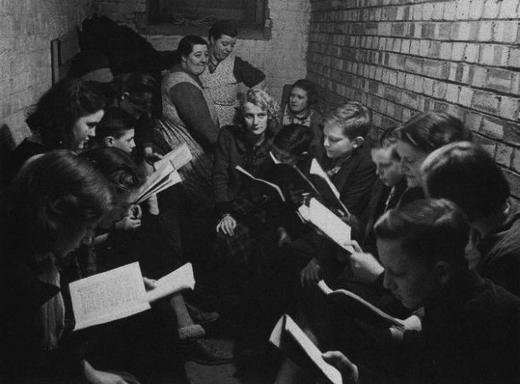 В городе работали театры и музеи
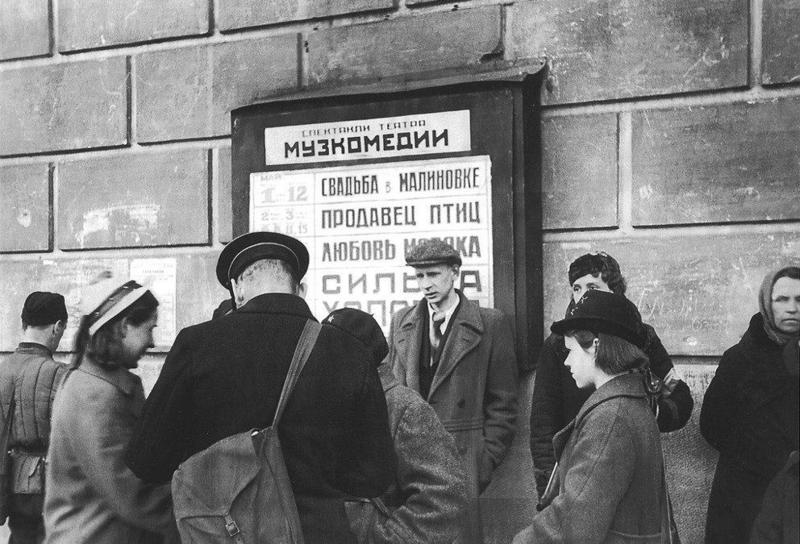 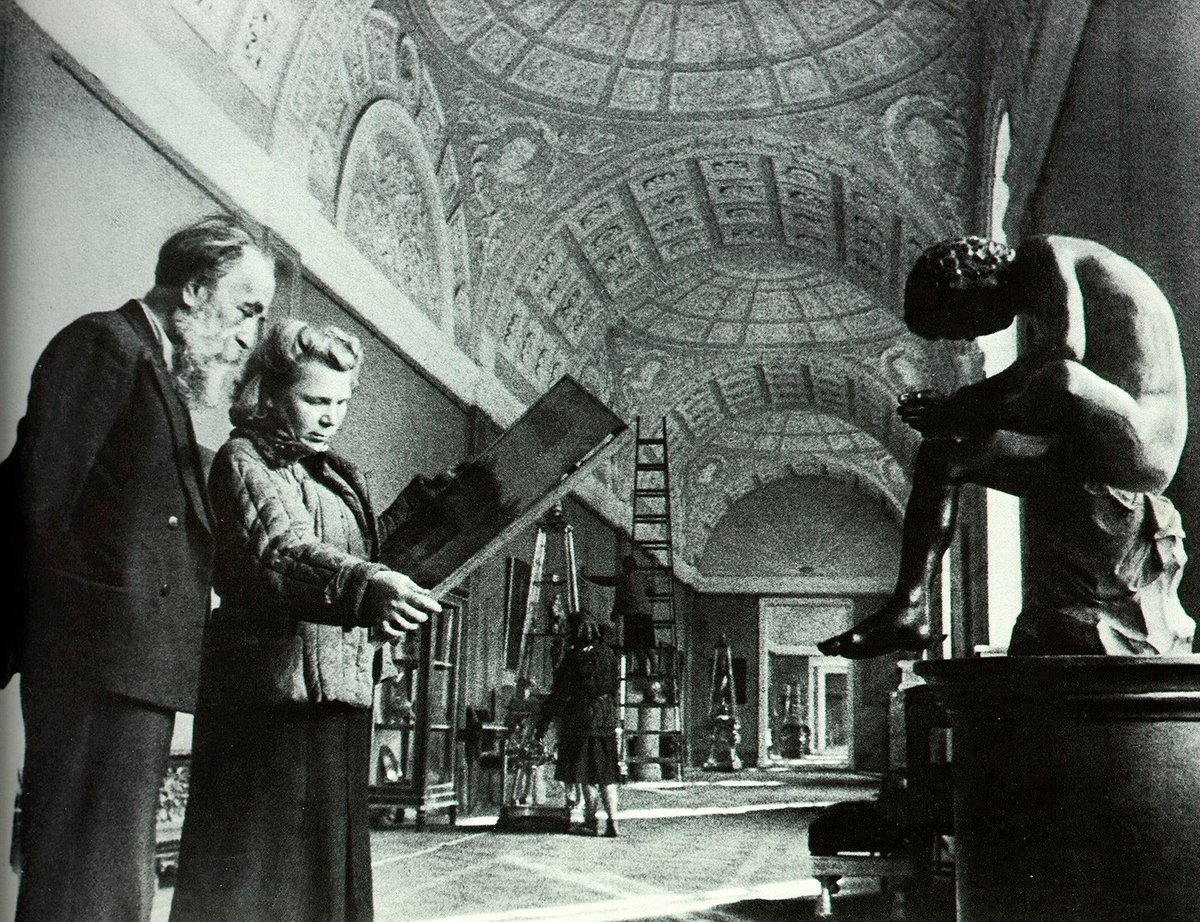 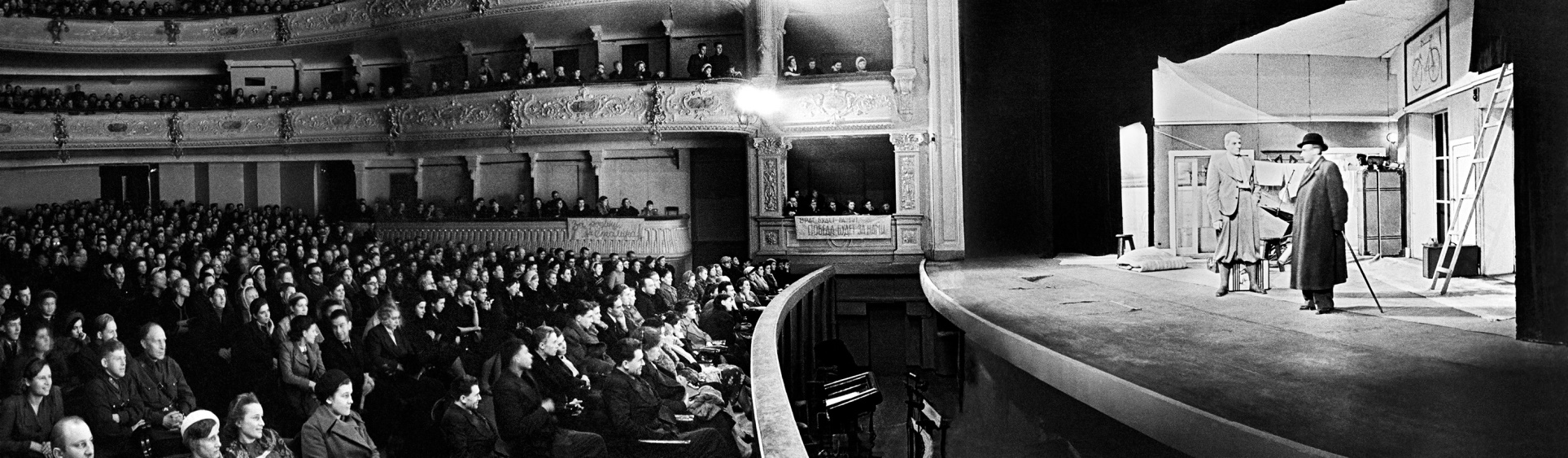 Ленинградская симфония
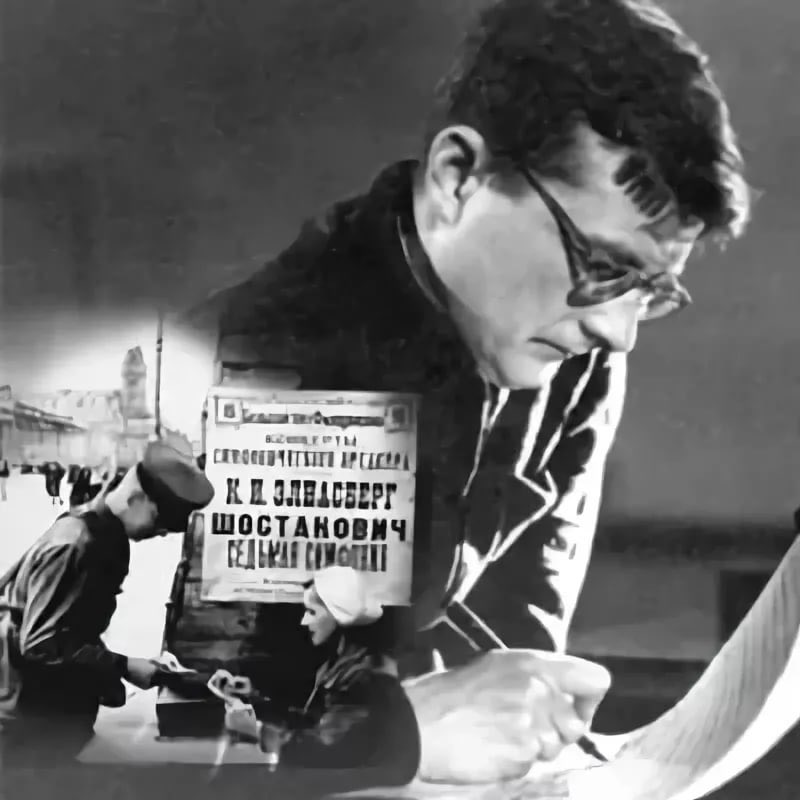 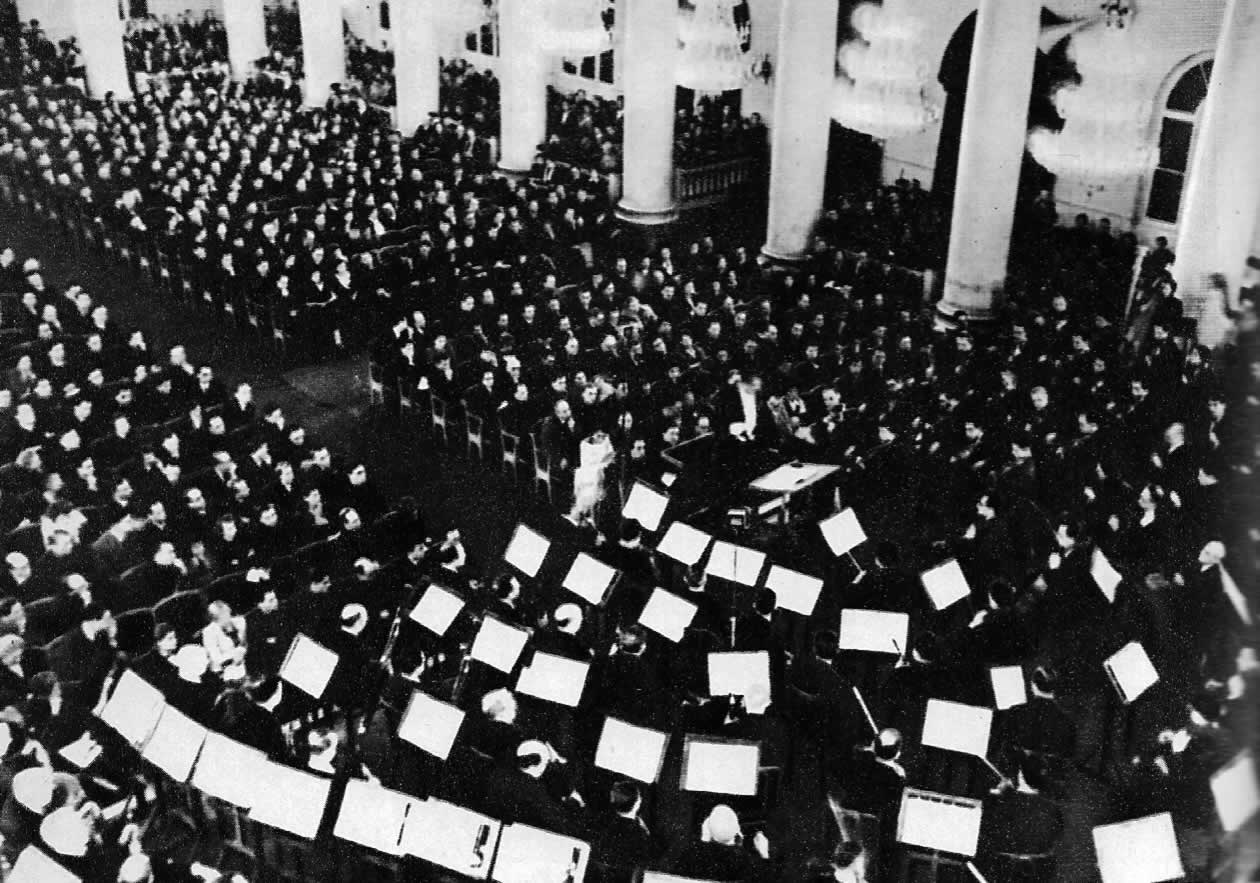 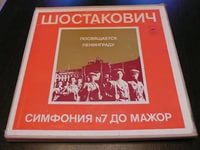 Осталась одна Таня…
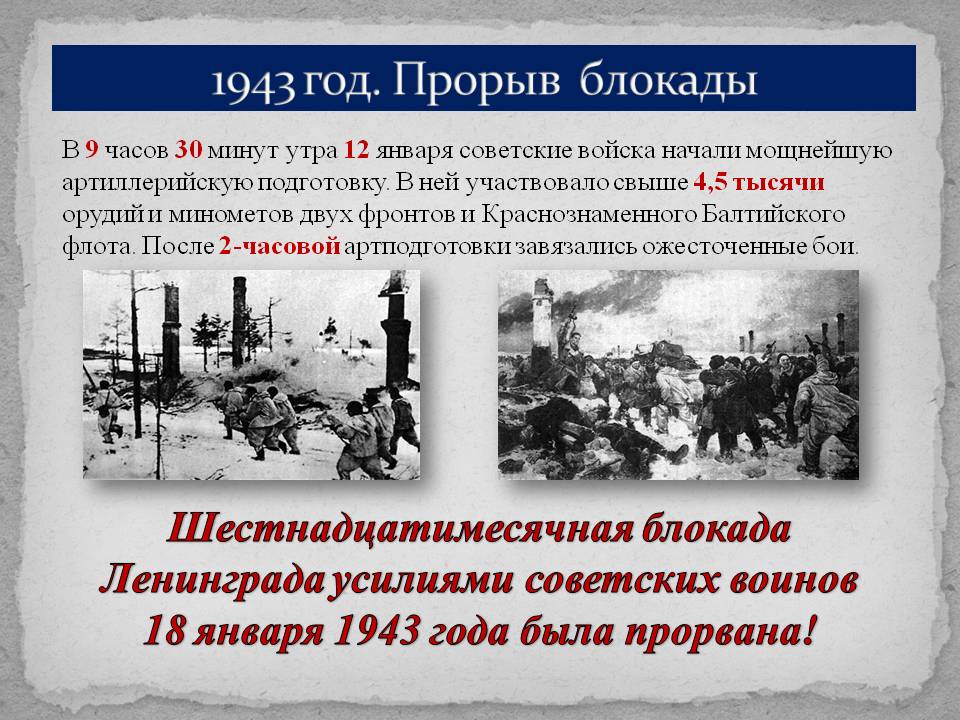 прорыву блокады войска Ленинградского фронта готовились долго и тайно
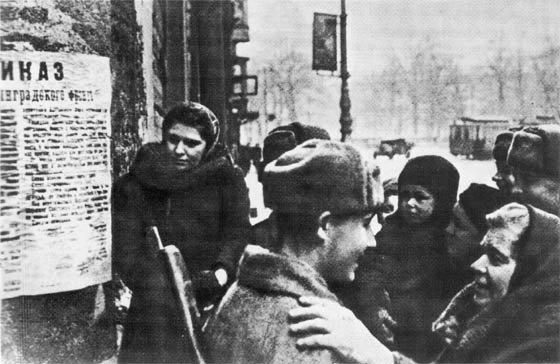 День снятия блокады – 
27 января 1944
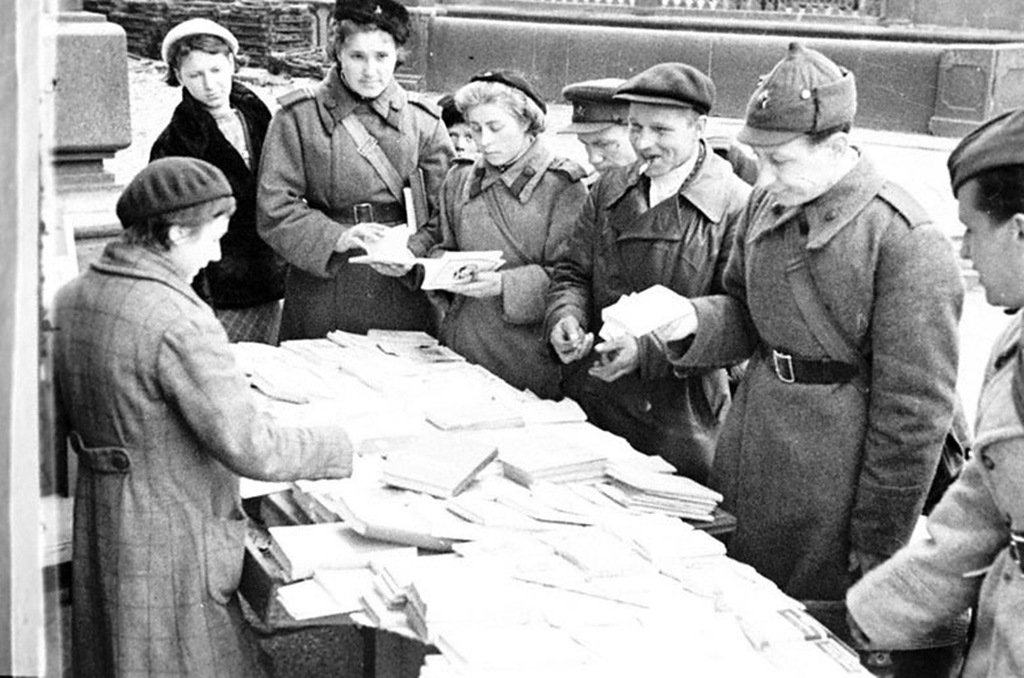 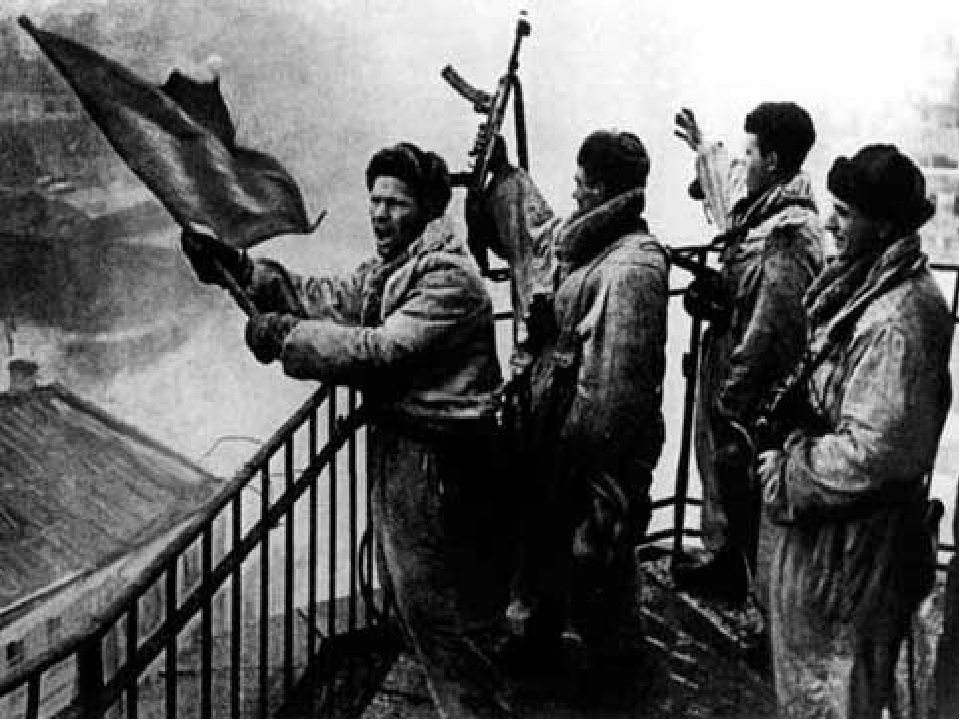 Салют в Ленинграде 1944 год
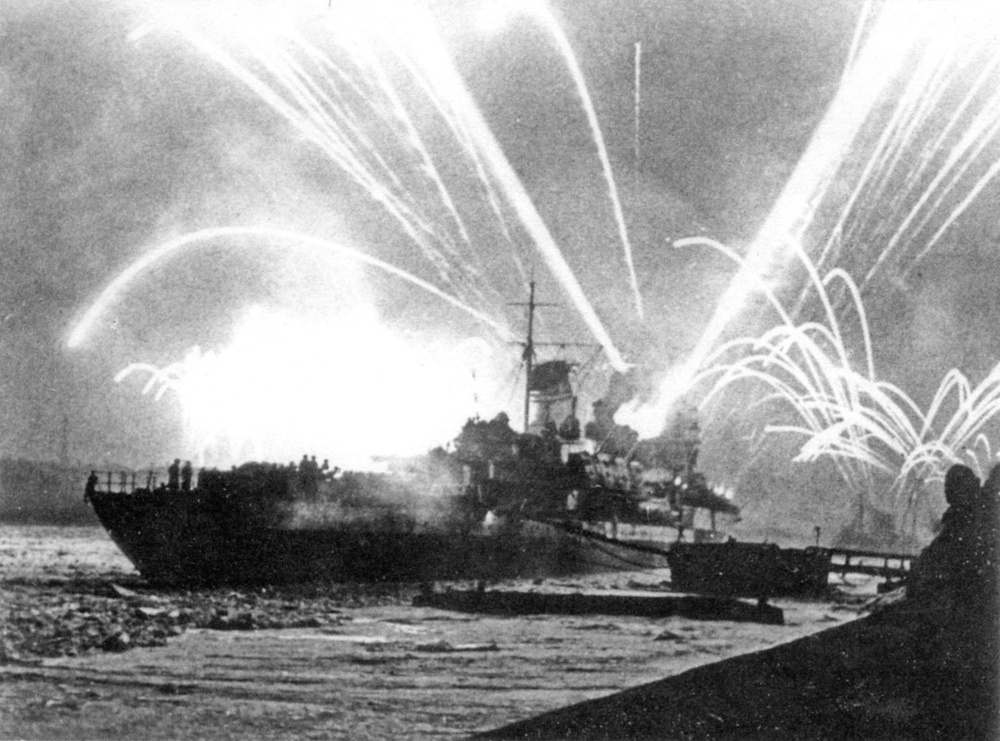 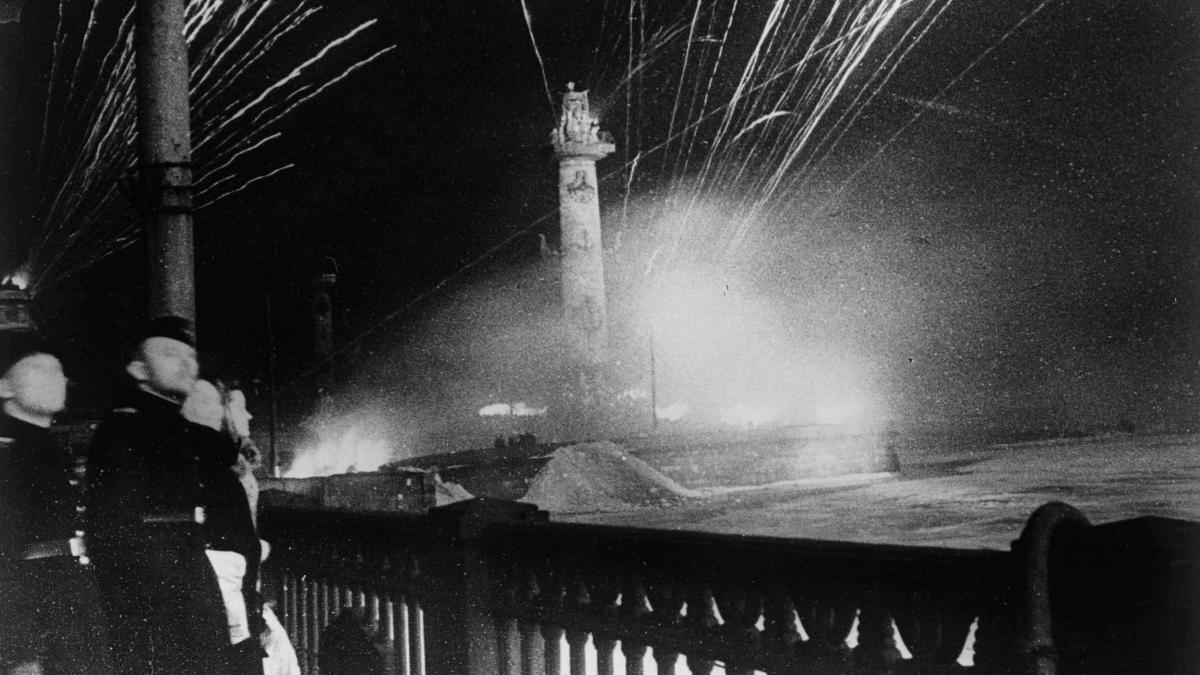 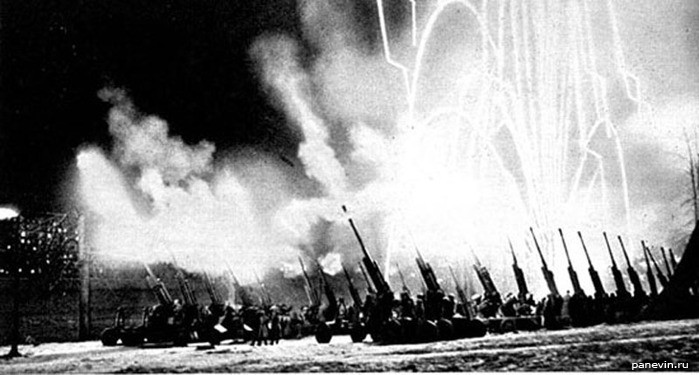 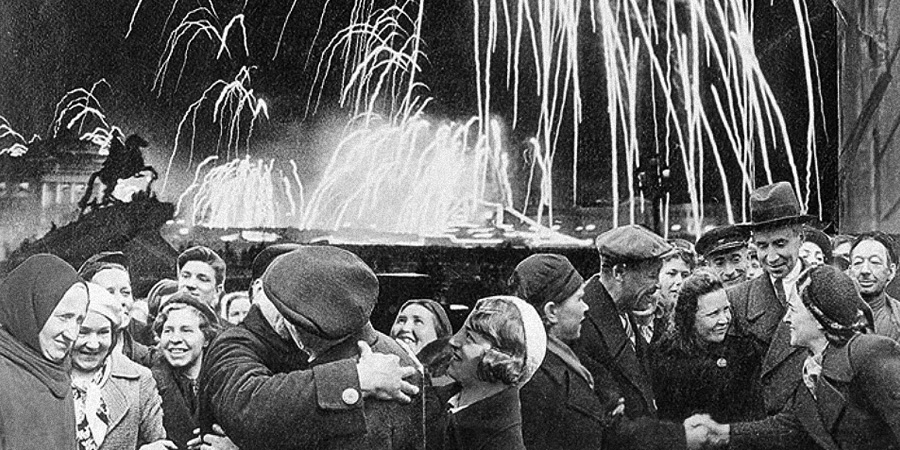 Восстановление Ленинграда
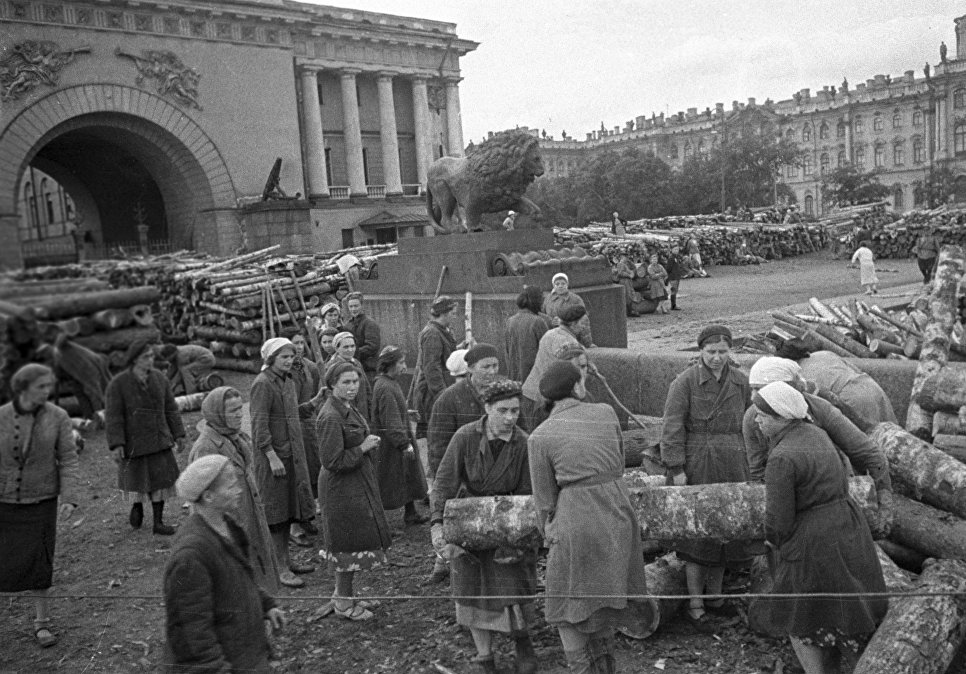 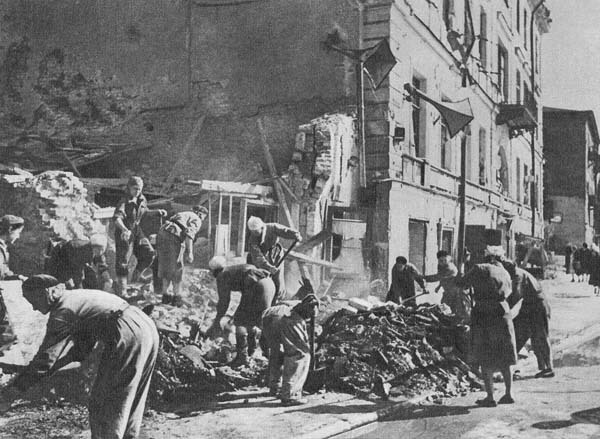 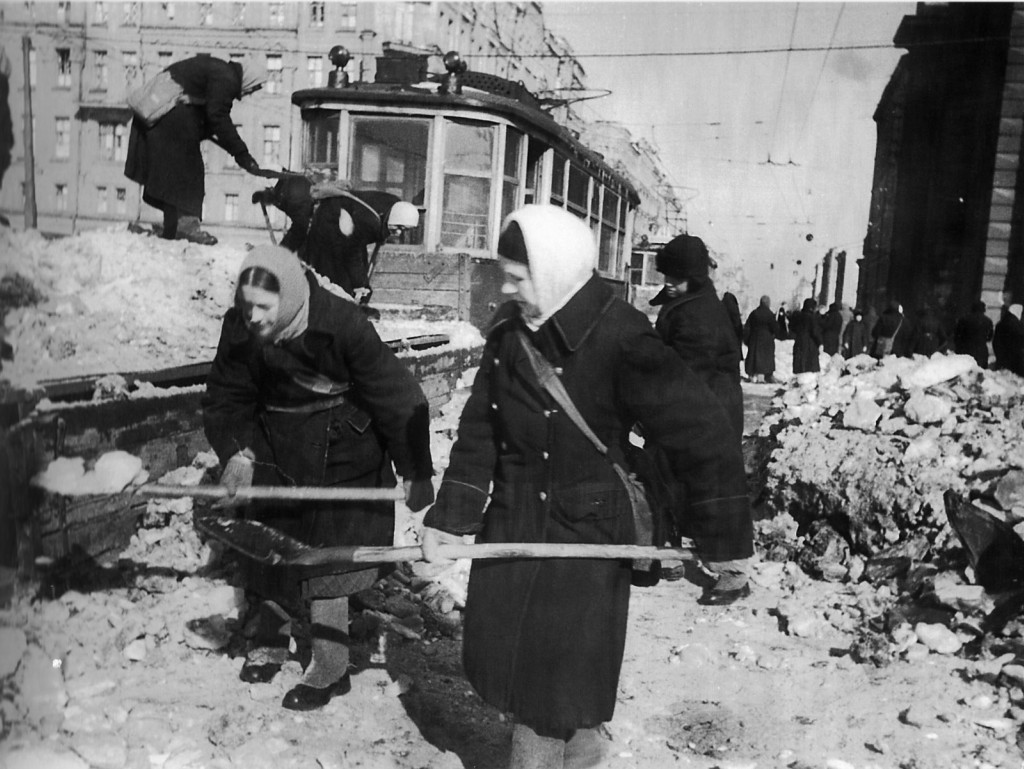 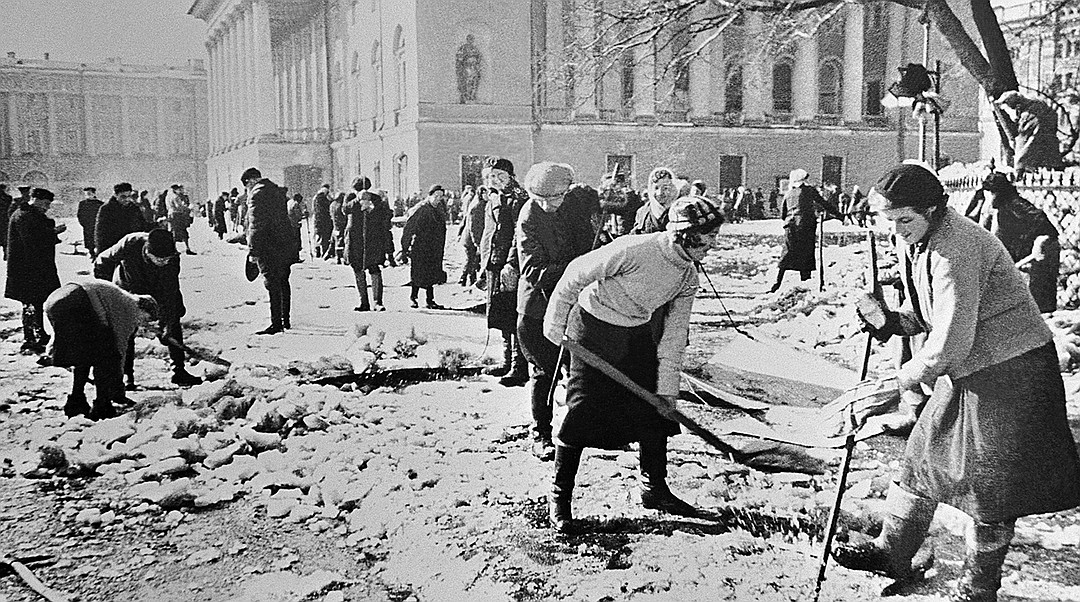 Строки О.Берггольц на Пискаревском кладбище
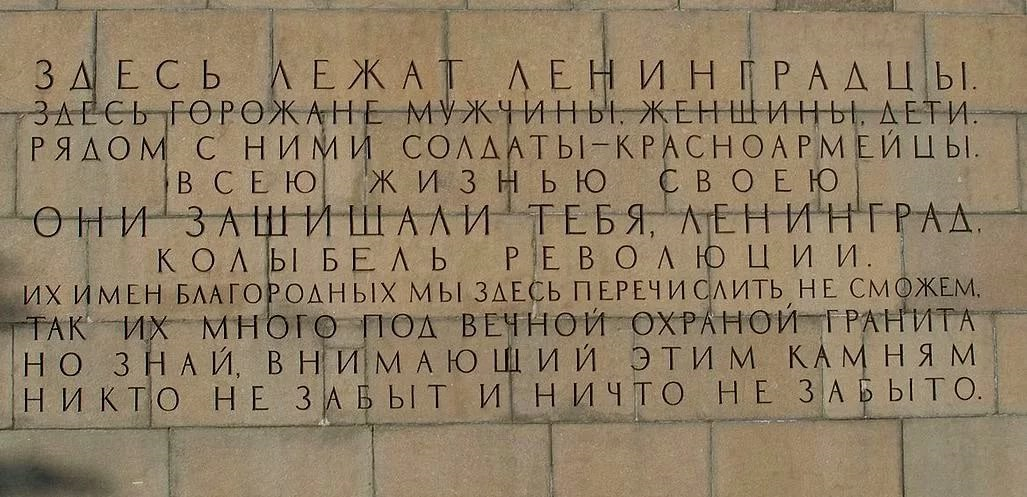 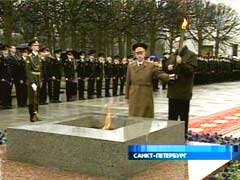 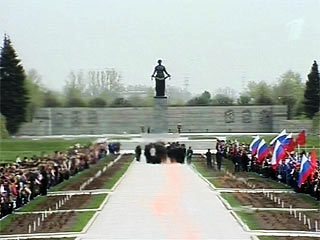 Пискаревское  кладбище
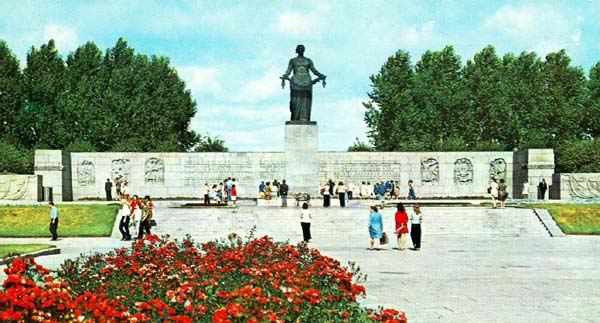 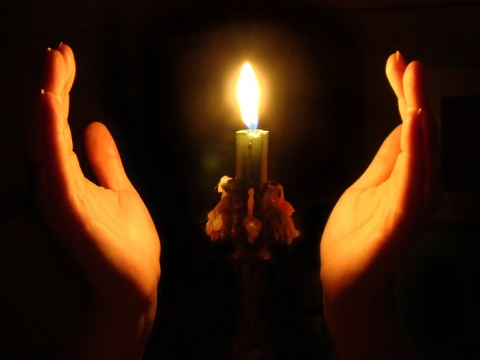 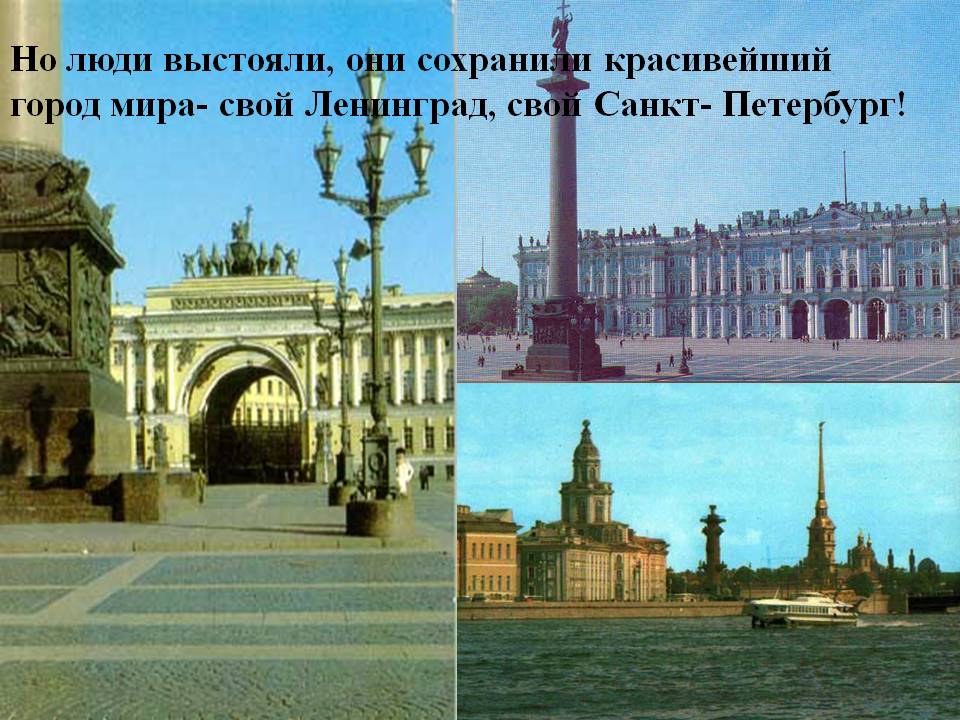 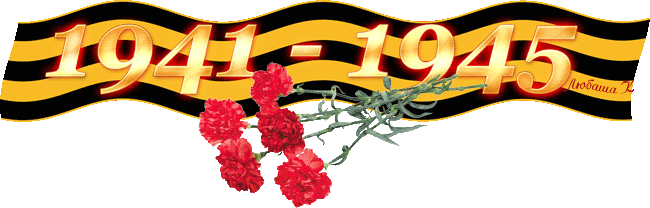 Я помню - я горжусь…
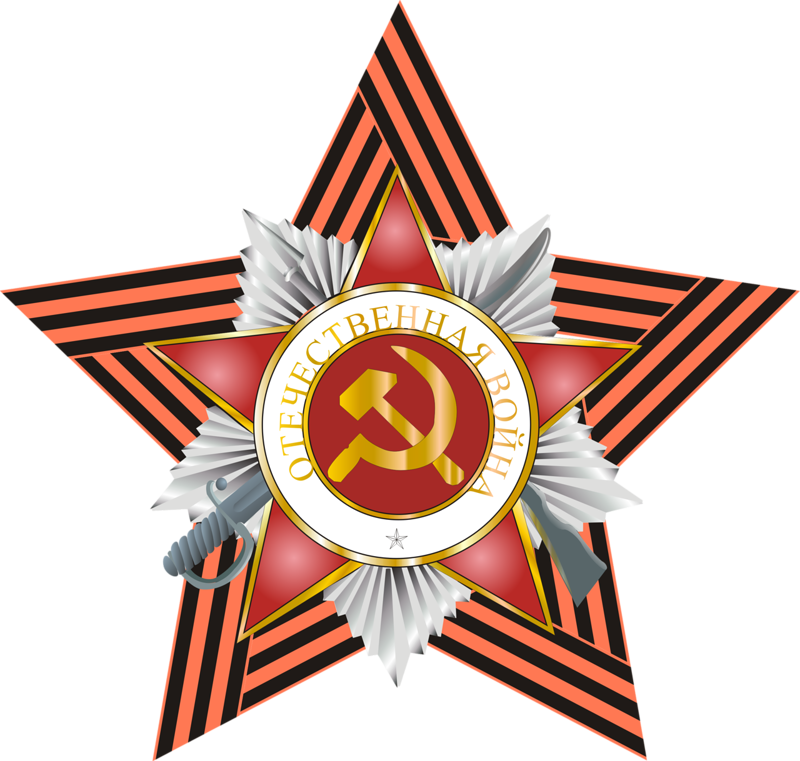 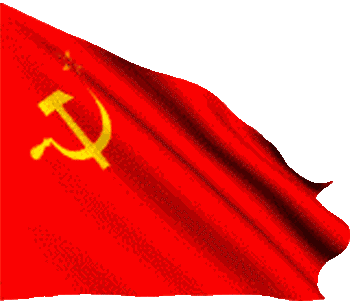 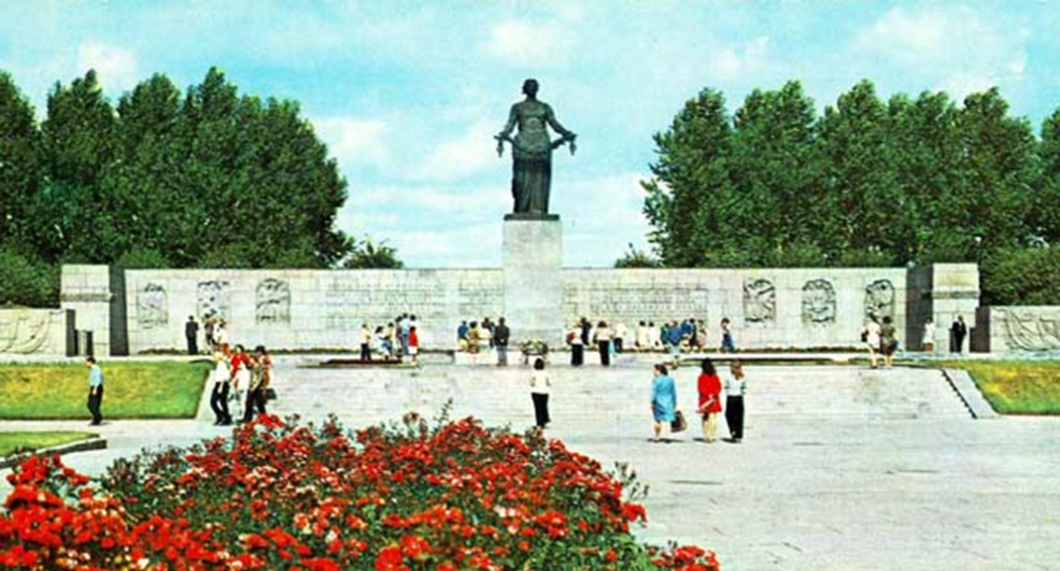